Chapter 1Real EconometricsSecond EditionMichael A. Bailey
Michael A. Bailey, Real Econometrics 2e                                    Copyright © 2017, 2020 Oxford University Press
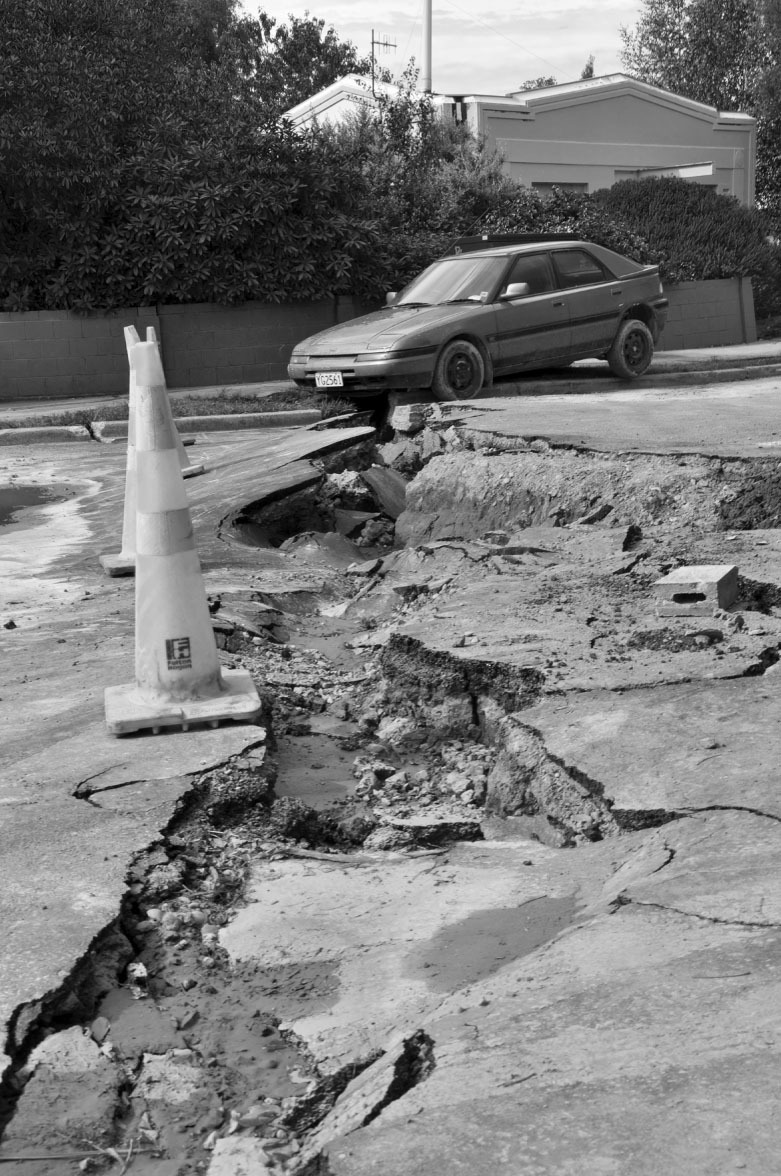 Case Study Photos
Chapter 1
Michael A. Bailey, Real Econometrics                                     Copyright © 2017 Oxford University Press
Case Study 1
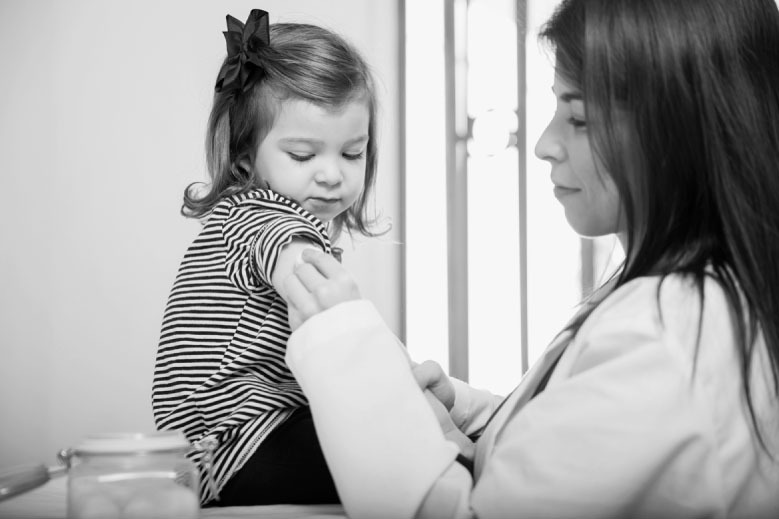 Michael A. Bailey, Real Econometrics 2e                                    Copyright © 2017, 2020 Oxford University Press
Case Study 2
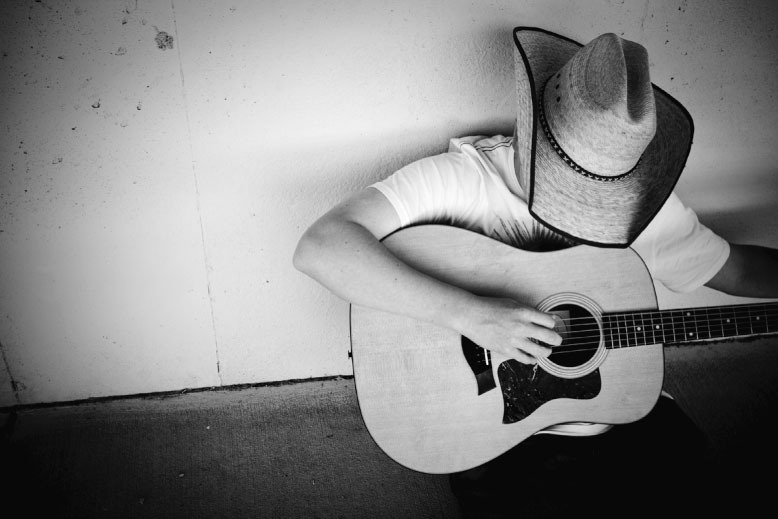 Michael A. Bailey, Real Econometrics 2e                                    Copyright © 2017, 2020 Oxford University Press
Figures
Chapter 1
Michael A. Bailey, Real Econometrics 2e                                    Copyright © 2017, 2020 Oxford University Press
Figure 1.1
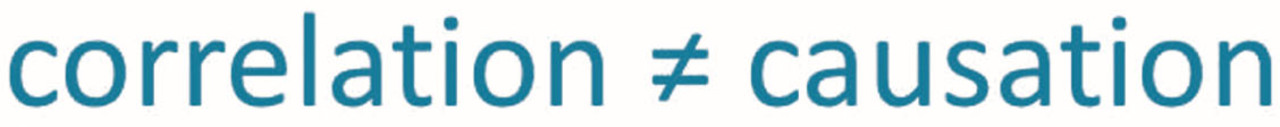 Michael A. Bailey, Real Econometrics 2e                                    Copyright © 2017, 2020 Oxford University Press
Figure 1.2
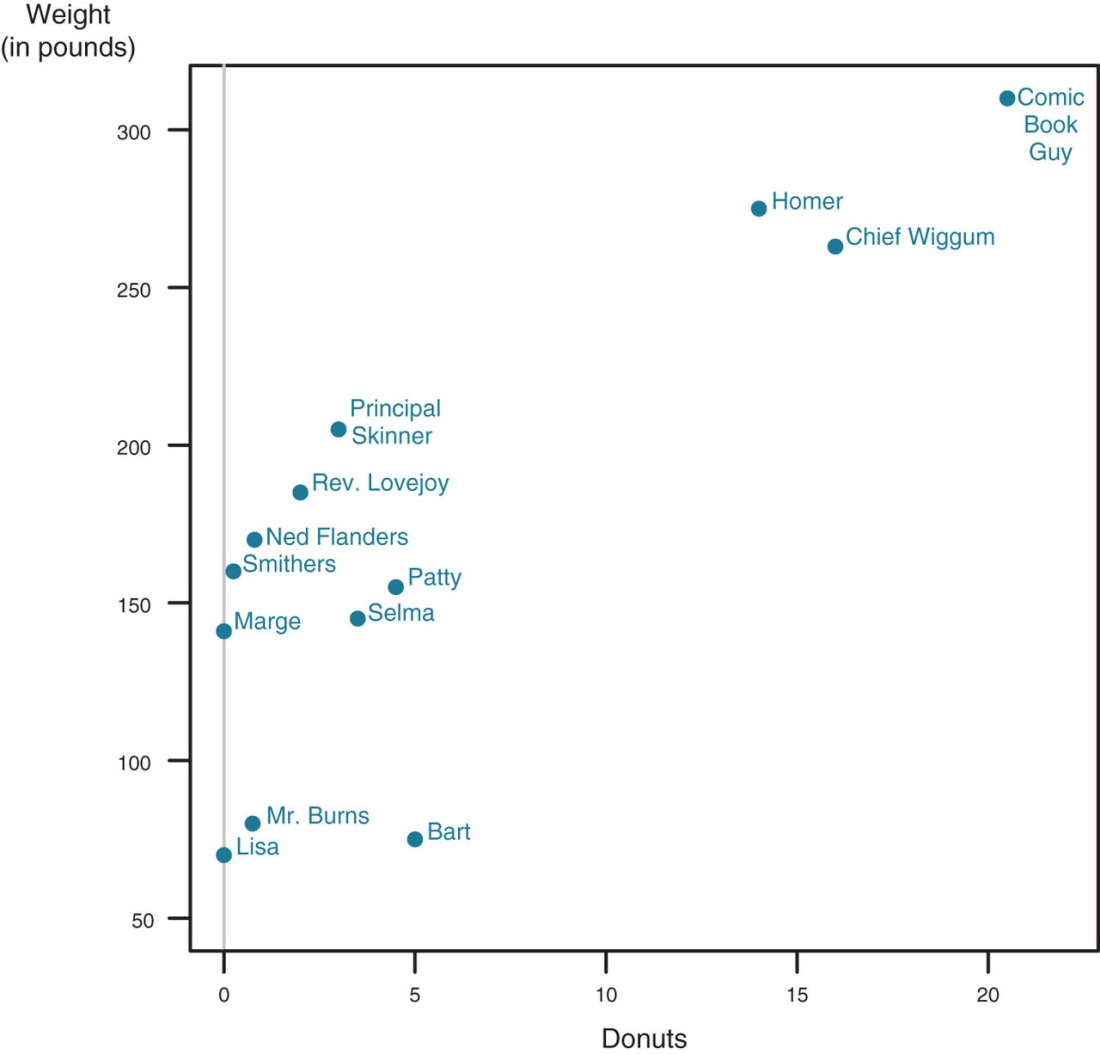 Michael A. Bailey, Real Econometrics 2e                                    Copyright © 2017, 2020 Oxford University Press
Figure 1.3
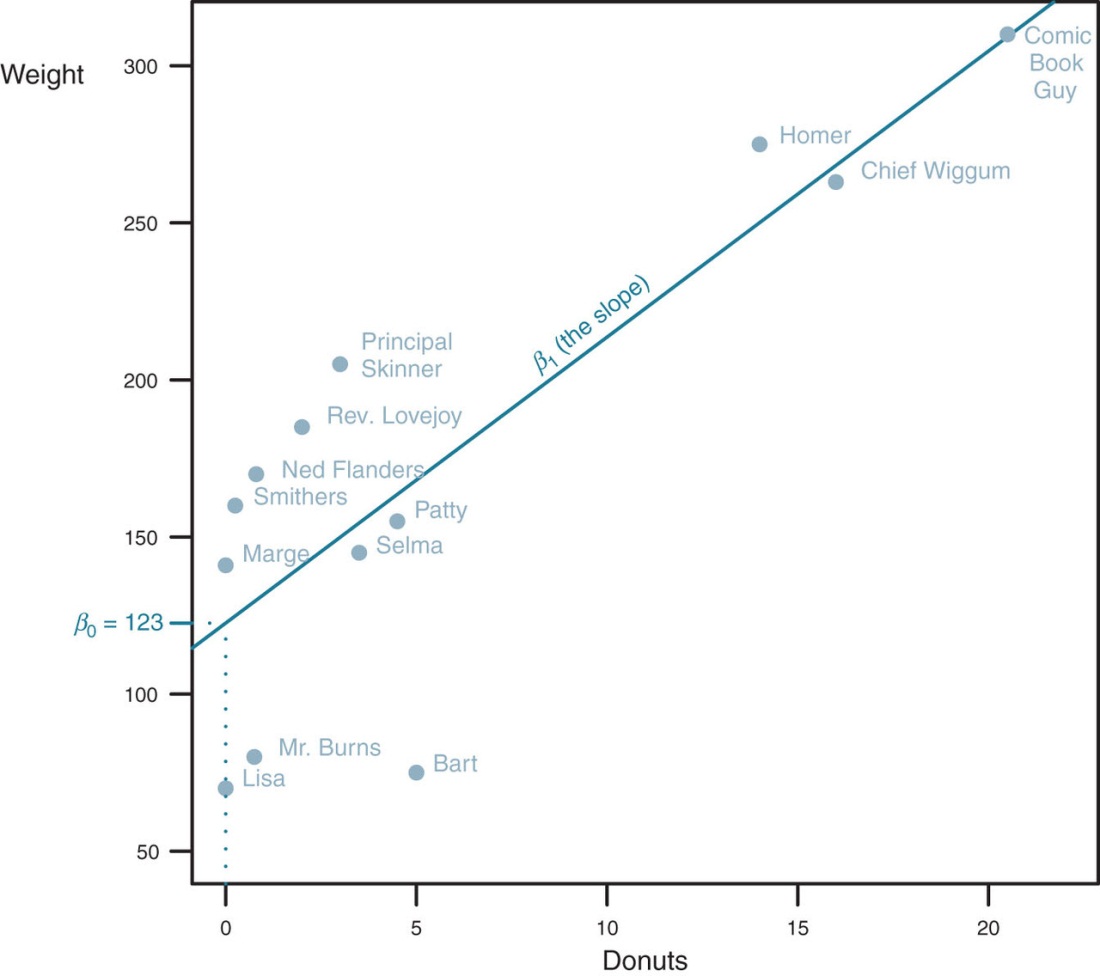 Michael A. Bailey, Real Econometrics 2e                                    Copyright © 2017, 2020 Oxford University Press
Figure 1.4
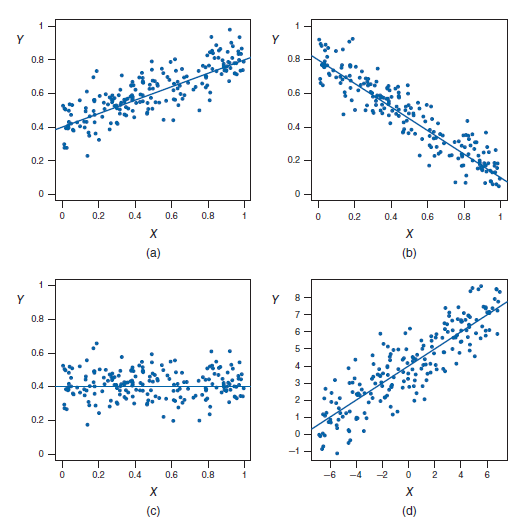 Michael A. Bailey, Real Econometrics 2e                                    Copyright © 2017, 2020 Oxford University Press
Figure 1.5
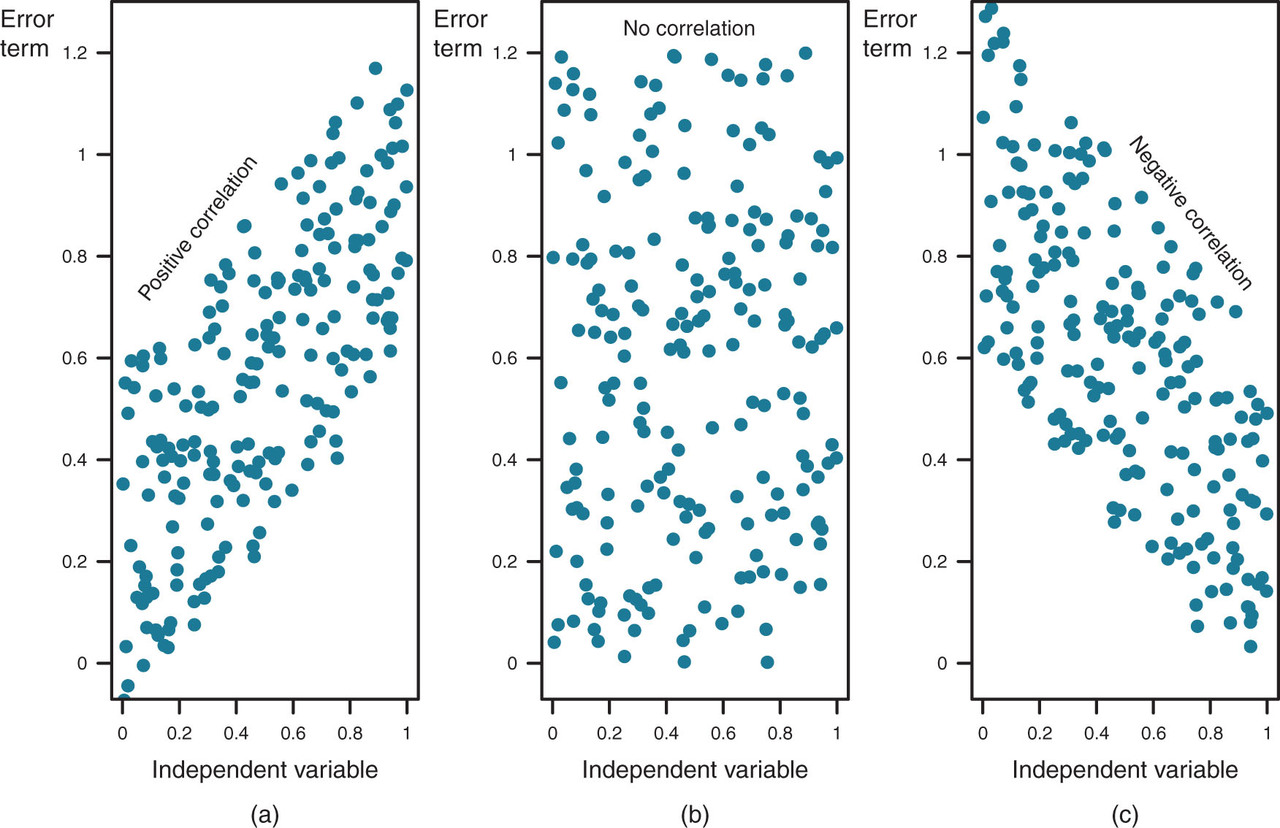 Michael A. Bailey, Real Econometrics 2e                                    Copyright © 2017, 2020 Oxford University Press
Figure 1.6
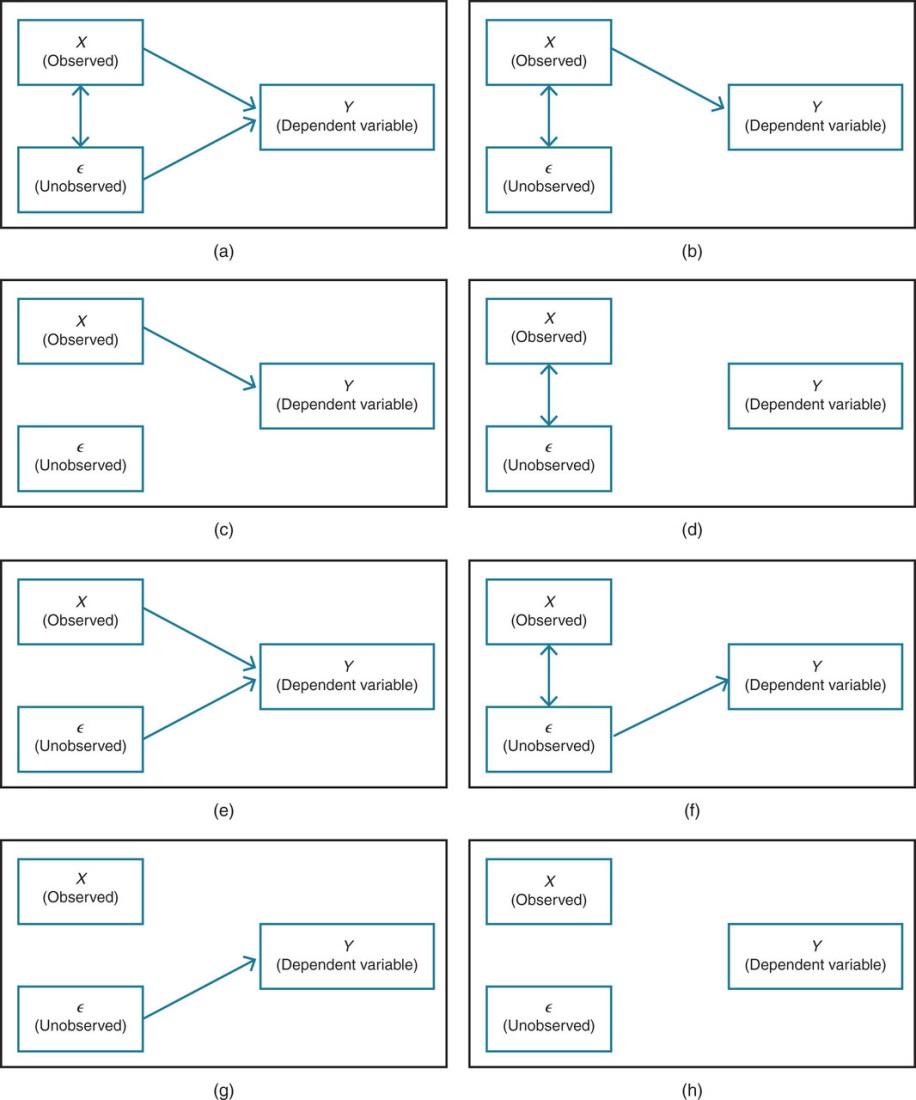 Michael A. Bailey, Real Econometrics 2e                                    Copyright © 2017, 2020 Oxford University Press
Figure 1.7
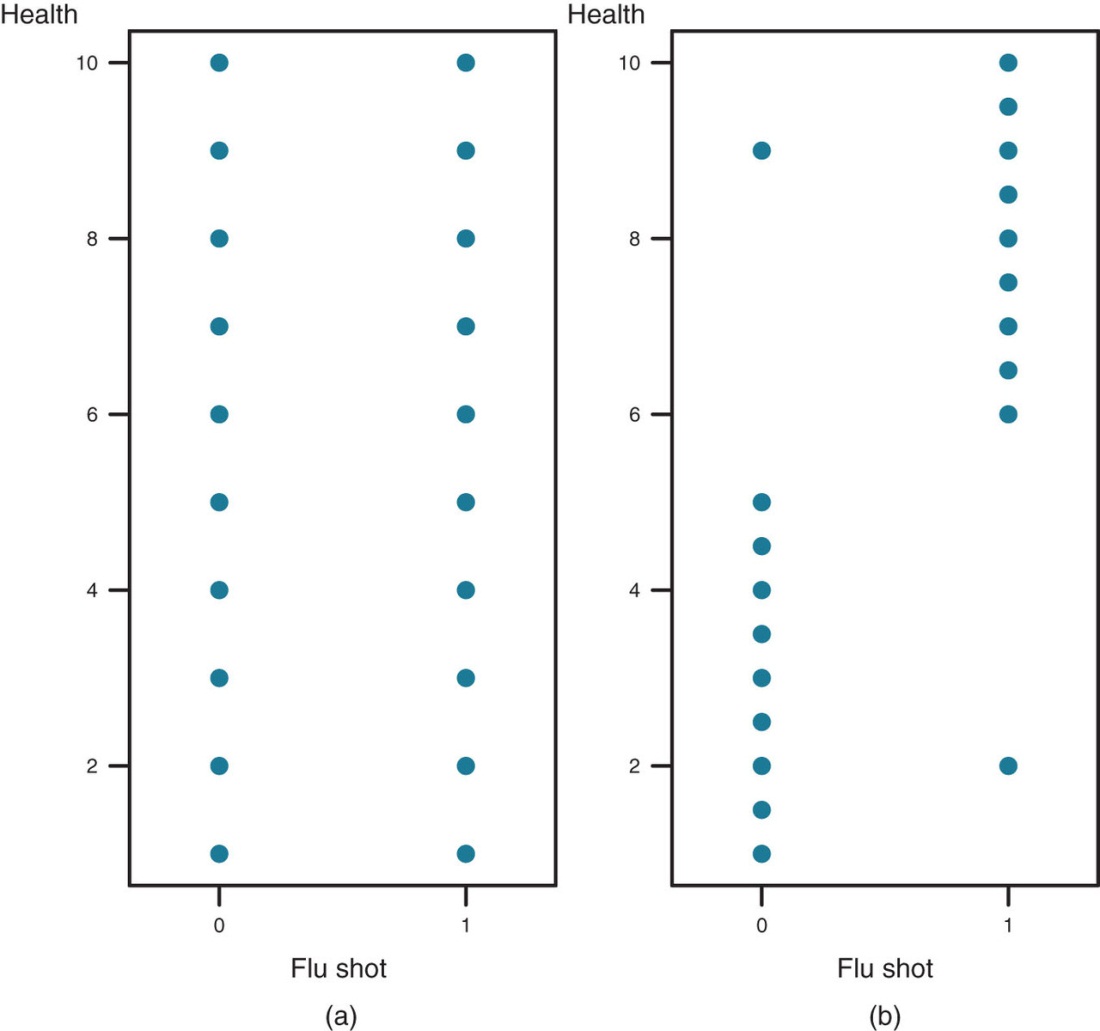 Michael A. Bailey, Real Econometrics 2e                                    Copyright © 2017, 2020 Oxford University Press
Tables
Chapter 1
Michael A. Bailey, Real Econometrics 2e                                    Copyright © 2017, 2020 Oxford University Press
Table 1.1
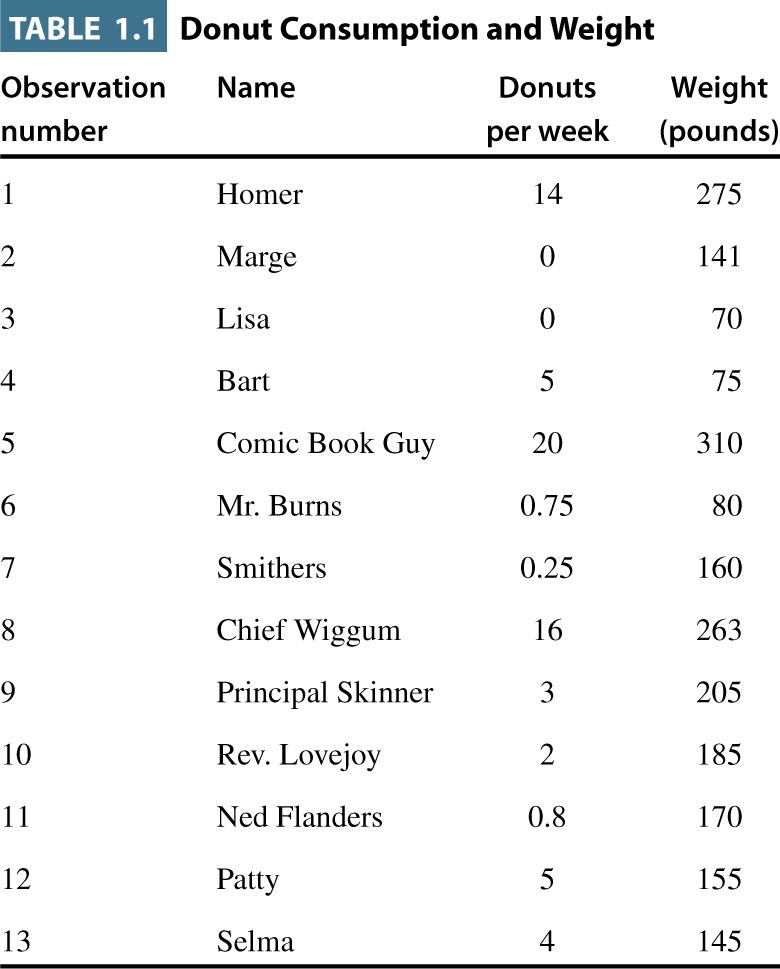 Michael A. Bailey, Real Econometrics 2e                                    Copyright © 2017, 2020 Oxford University Press